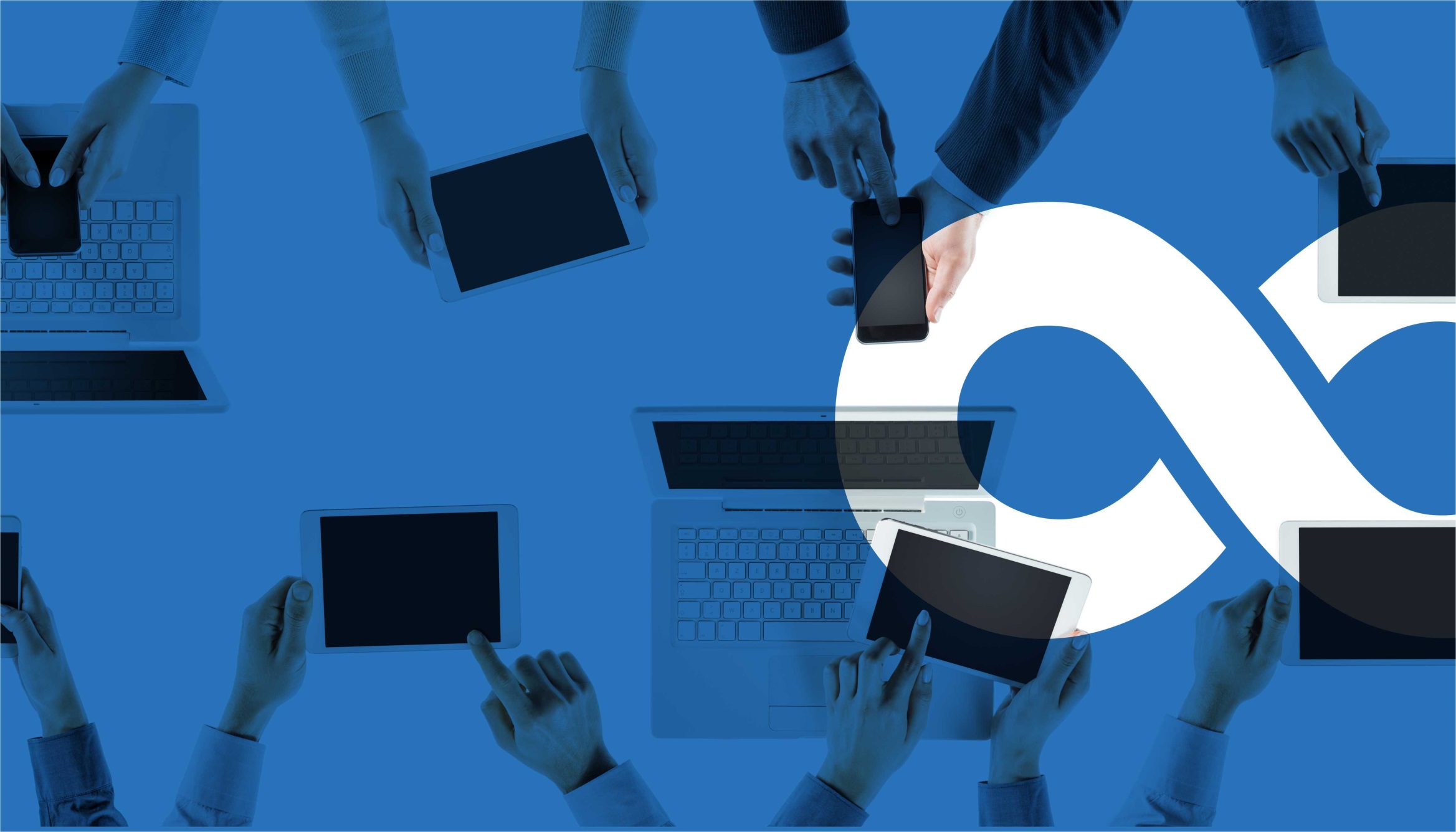 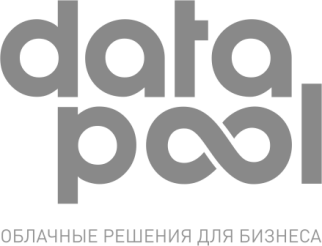 Оптимизация            
ИТ-затрат за счет внедрения облачных технологий
Андрей Ромулов
Красноярск, 2016
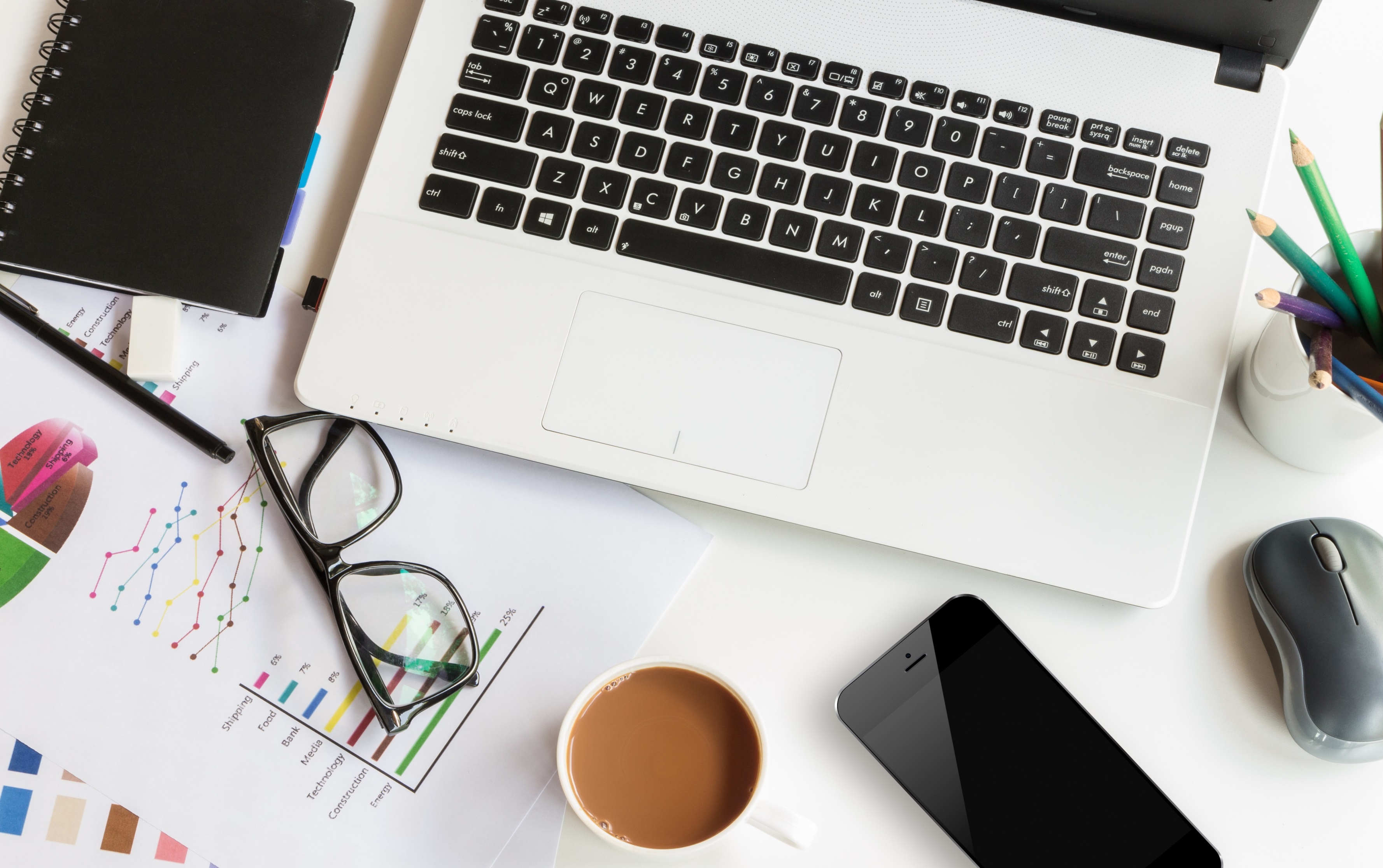 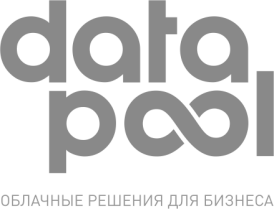 Экономические тренды
Сокращение бюджетов учреждений в том числе на ИТ.
Сокращение финансирования госучреждений.
Сокращение персонала учреждений.
Рост цен.

Общий тренд – экономия и оптимизация затрат.
2
[Speaker Notes: Начнем с текущего положения дел. Мы живем в условиях новой экономической реальности, где рынок сужается, урезается финансирование госучреждений. Все это приводит  к сокращению бюджетов, в том числе бюджета на ИТ и к сокращению персонала. Одновременно мы наблюдаем рост цен, в том числе на серверное оборудование, компьютеры и программное обеспечение.
Понимая общий тренд на экономию и оптимизацию, мы разработали решение, позволяющее значительно снизить затраты на ИТ.
снизить затраты на ИТ.]
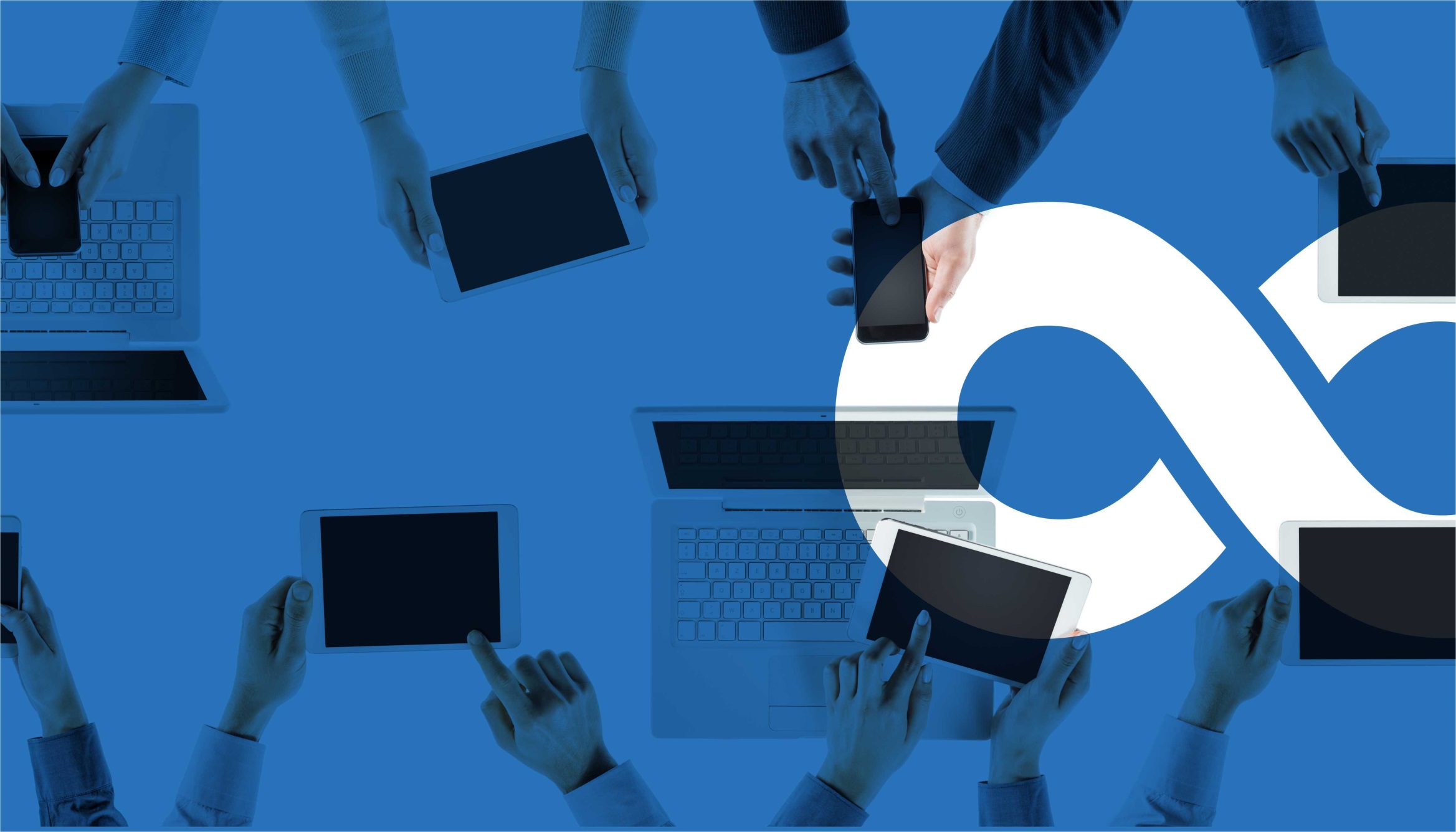 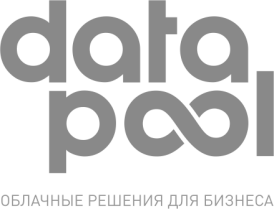 ТЕРМИНАЛЬНЫЙ СЕРВЕР В ОБЛАКЕ
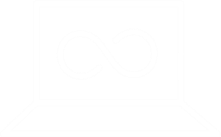 ПРЕИМУЩЕСТВА
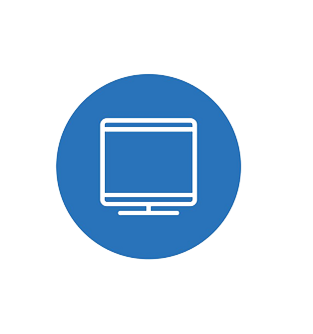 Минимизация затрат на ввод в эксплуатацию решения.
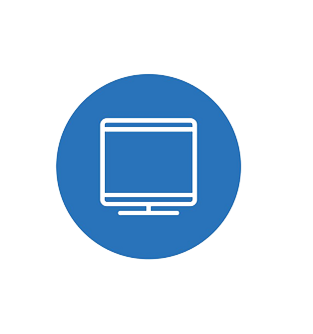 Снижение затрат на программное обеспечение.
Высокая отказоустойчивость и катастрофоустойчивость решения.
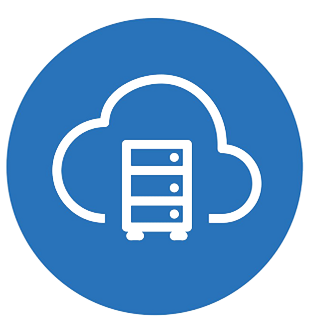 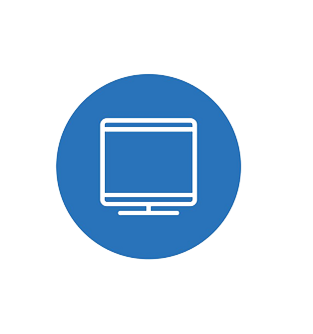 Снижение затрат на аппаратное обеспечение.
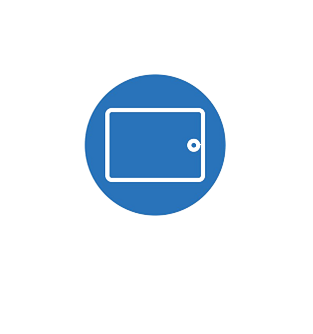 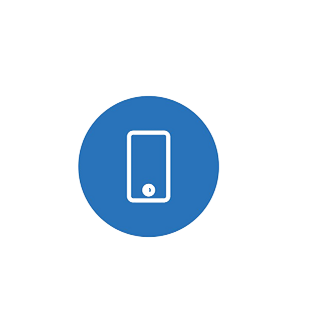 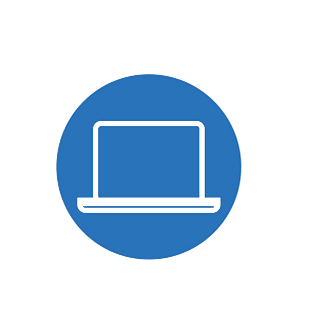 data-pool.ru
3
[Speaker Notes: Облачное решение позволяет сократить время на доставку и ввод в эксплуатацию оборудования. Вместо обычного срока 3-5 месяцев запуск терминального сервера можно осуществить за 1 день. И сразу приступать к настройкам: заведению учетных записей, установке дополнительного программного обеспечения и прочее.
Аренда программного обеспечения позволяет так же оптимизировать расходы. В зависимости от изменений количества персонала, Вы можете оперативно сокращать или увеличивать количество используемых лицензий. Более того арендуя терминальный сервер в облаке, Вы не платите за серверную лицензию, а оплачиваете только пользовательские лицензии. 
Оператор берет на себя задачи по обеспечению электропитания и охлаждения оборудования, а так же обеспечения отказоустойчивости оборудования. 
Существует мнение, что облако – это дорого. И суммарные затраты на аренду облака превышают затраты на покупку и амортизацию железных серверов.]
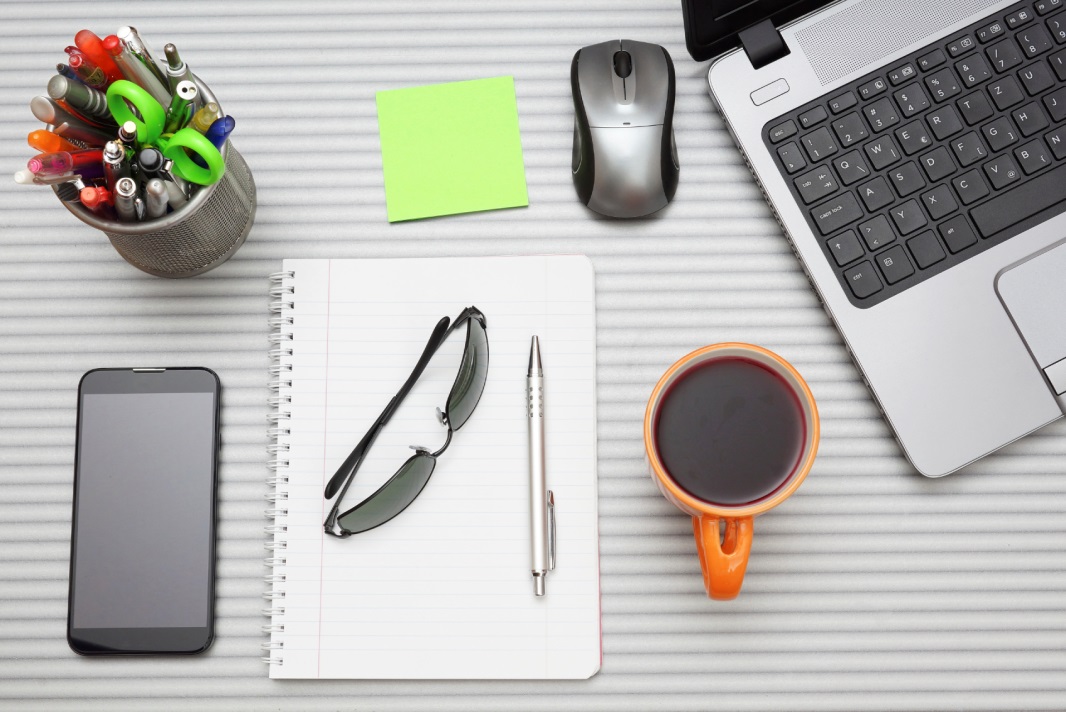 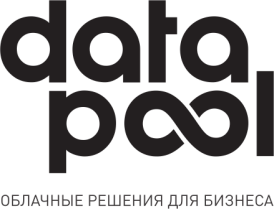 От 192 руб/мес
Стоимость аренды типового решения на 1-го пользователя.
4
[Speaker Notes: Мы нашли решение, позволяющее экономить как на капитальных расходах, так и на операционных.
Сейчас мы готовы предоставить платформенное решение Терминальный сервер стоимостью от 192 руб/мес на одного пользователя, позволяющее оптимизировать затраты компании на серверное оборудования и компьютерную технику.
Приведу примеры.]
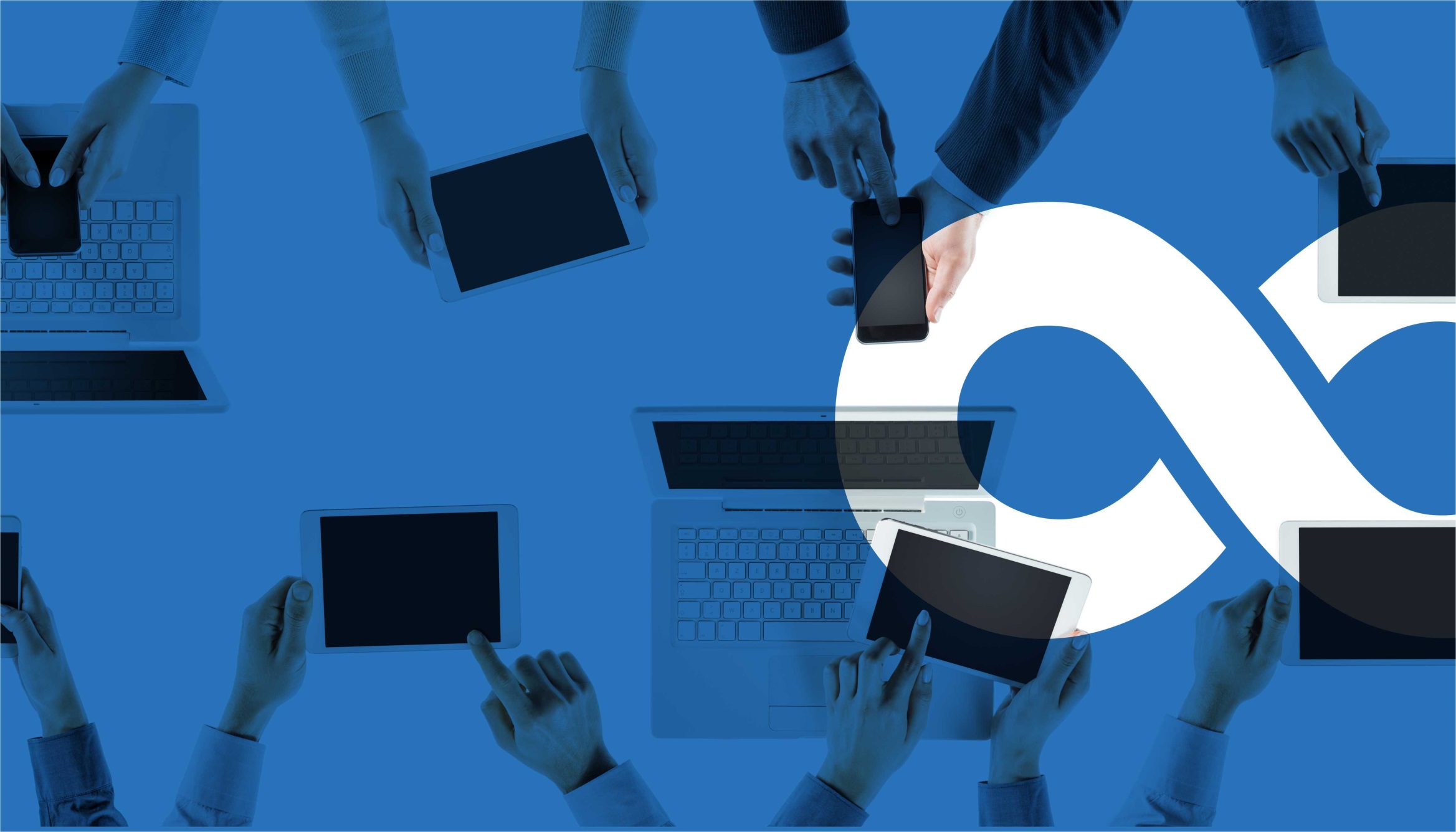 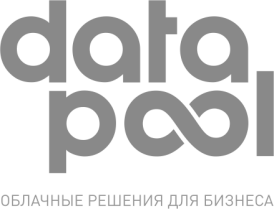 ТЕРМИНАЛЬНЫЙ СЕРВЕР
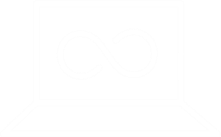 РЕШЕНИЕ ДЛЯ МОУ СОШ №108
Аренда терминального сервера с приобретением 
терминальных станций Raspberry pi для 25 пользователей
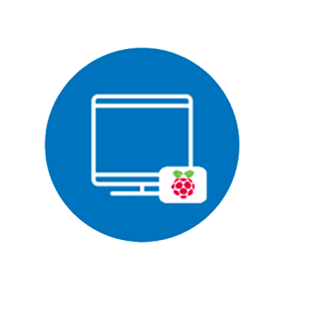 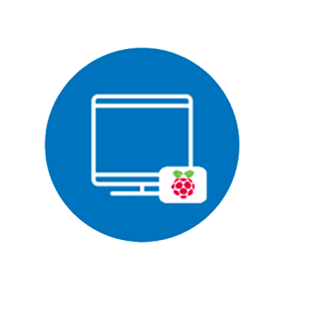 Стоимость типового решения с приобретением компьютеров – 625 000 руб. без учета ПО.
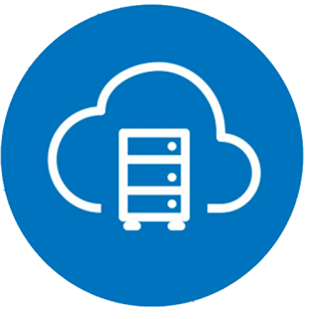 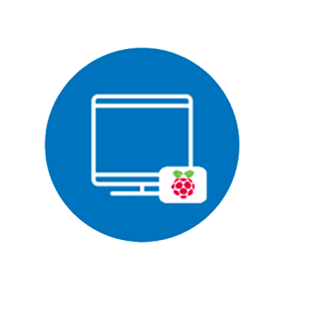 Стоимость решения DataPool
Капитальные затраты:  325 000 руб.
Абонентская плата: 2 884 руб/мес. 
Затраты 5 лет: 498 040руб.
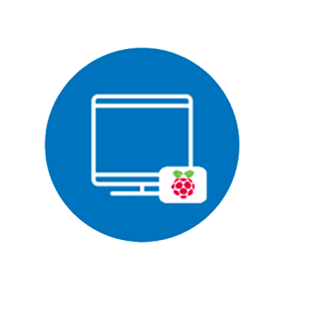 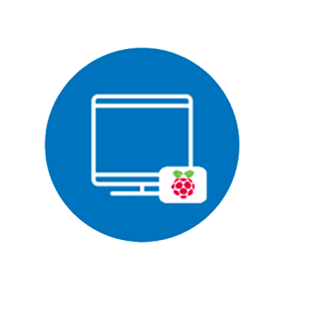 Экономия на капитальных затратах 45%.
Общая экономия в пересчете на 5 лет: 11%.
data-pool.ru
5
[Speaker Notes: Мы успешно завершили тестирование масштабируемого терминального сервера для красноярской школы.
Было необходимо организовать компьютерный класс для 25 учеников.
Перед заказчиком стоял выбор приобрести компьютеры или терминальные станции с подключением к терминальному серверу.
Сразу скажу в расчете сметы на компьютерную технику участвовали недорогие компьютеры.
В целом, экономия на капитальных затратах составила 45%, в пересчете на пять лет школа сэкономит за счет внедрения облачных решений 11%.]
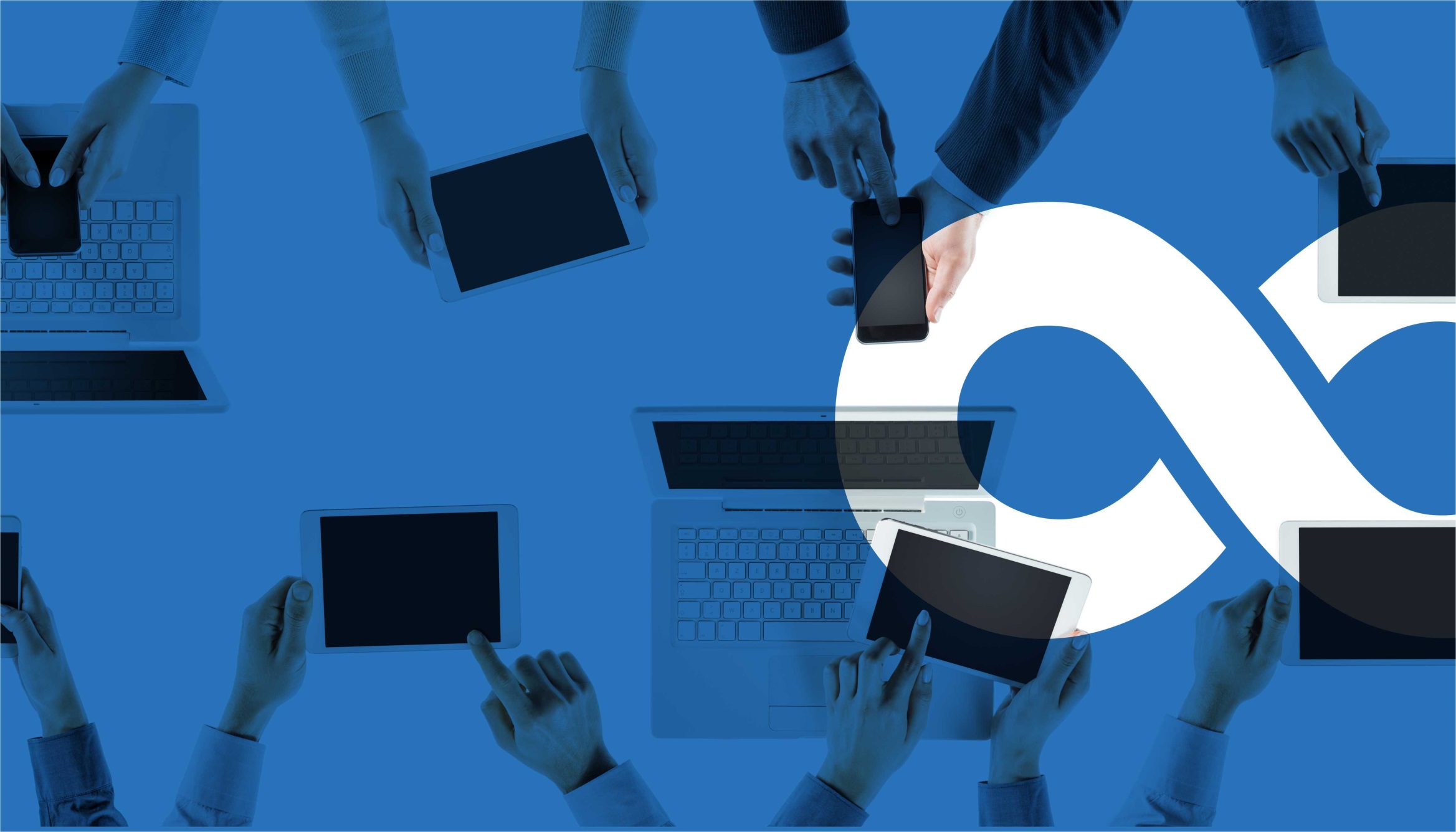 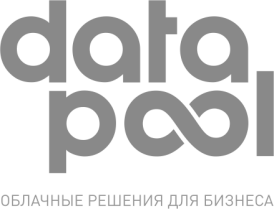 ТЕРМИНАЛЬНЫЙ СЕРВЕР
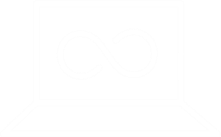 РЕШЕНИЕ ДЛЯ ШКОЛЫ ИНОСТРАННЫХ ЯЗЫКОВ
Аренда терминального сервера и
терминальных станций Raspberry pi для 
15 пользователей
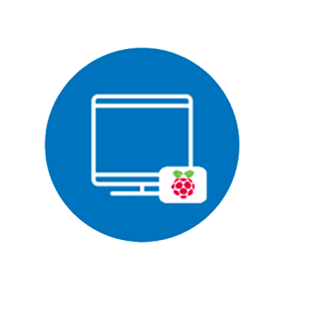 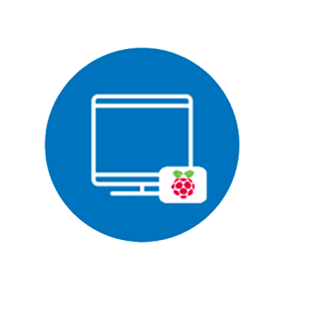 Стоимость типового решения с приобретением компьютеров и сервера – 583 835 руб.
Стоимость решения DataPool 
Абонентская плата 4 295 руб/мес.
Затраты за 5 лет – 257 700 руб.
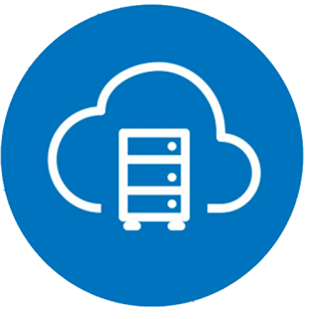 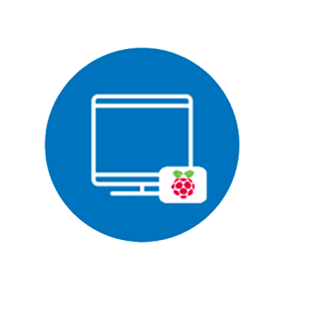 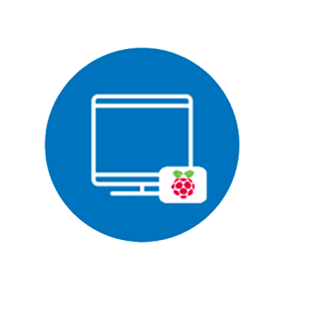 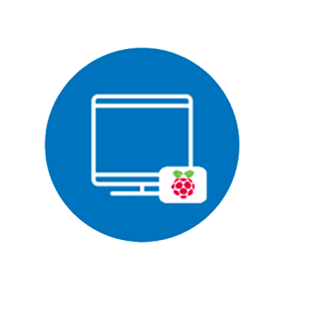 Экономия на капитальных затратах 100%.
Общая экономия в пересчете на 5 лет: 65%.
data-pool.ru
6
[Speaker Notes: Для красноярской школы английского языка мы разработали решение в рамках которого, школа арендовала и облачный сервер и пользовательское оборудование.
В этой ситуации школа как таковых капитальных затрат не несла. Благодаря арендной схеме за пять лет школа потратила только чуть больше половины бюджета закупки компьютеров.]
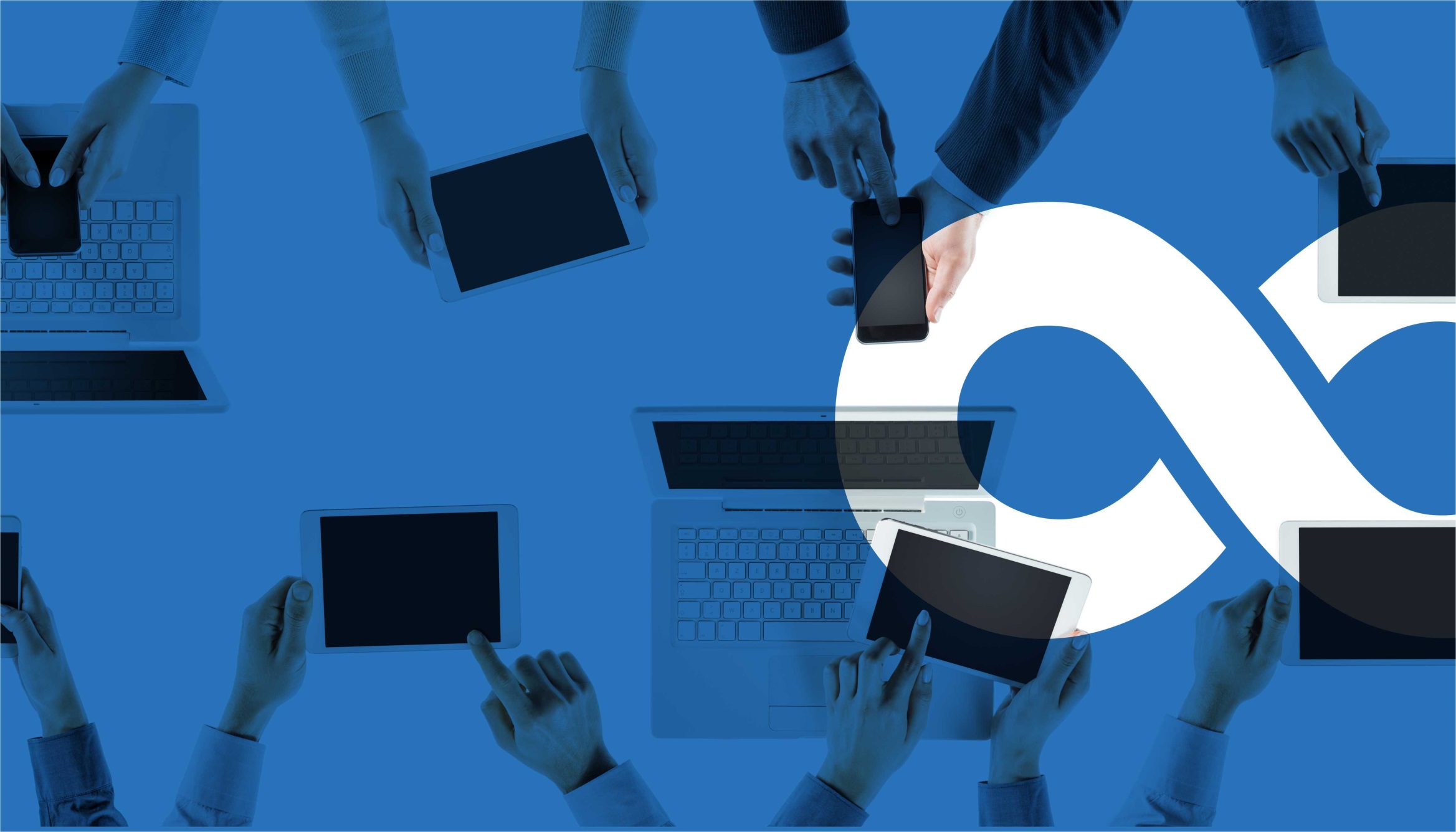 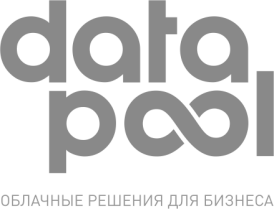 ТЕРМИНАЛЬНЫЙ СЕРВЕР
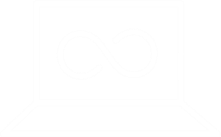 ПРОГРАММНОЕ ОБЕСПЕЧЕНИЕ
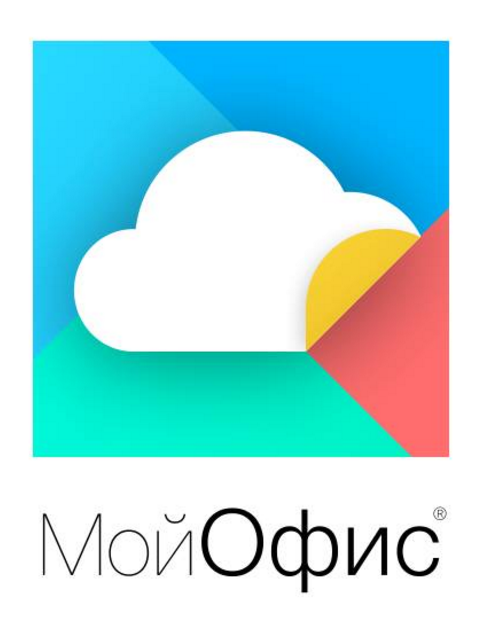 Пакет офисных приложений, включающий редакторы текста, таблиц и презентаций, почтовый клиент, календарь и адресную книгу.
data-pool.ru
7
[Speaker Notes: Программное обеспечение – еще одна статья затрат для любого учреждения. При сокращении или увеличении штата облачные приложения масштабируются вместе с вычислительными мощностями. 
Наиболее простой пример – пакет офисных приложений Мой офис.
Мы разместили сервер По Мой офис в облаке.
В течение нескольких месяцев мы проводили тестирование продукта, совместно с разработчиками «Новые облачные технологии» (разработчик и поставщик «Мой офис») добились бесперебойной работы приложений в облаке. 
Сейчас мы готовы предоставлять лицензии офисного приложения с ежемесячной оплатой,  что позволит оперативно масштабировать пул лицензий, используемых в учреждении.]
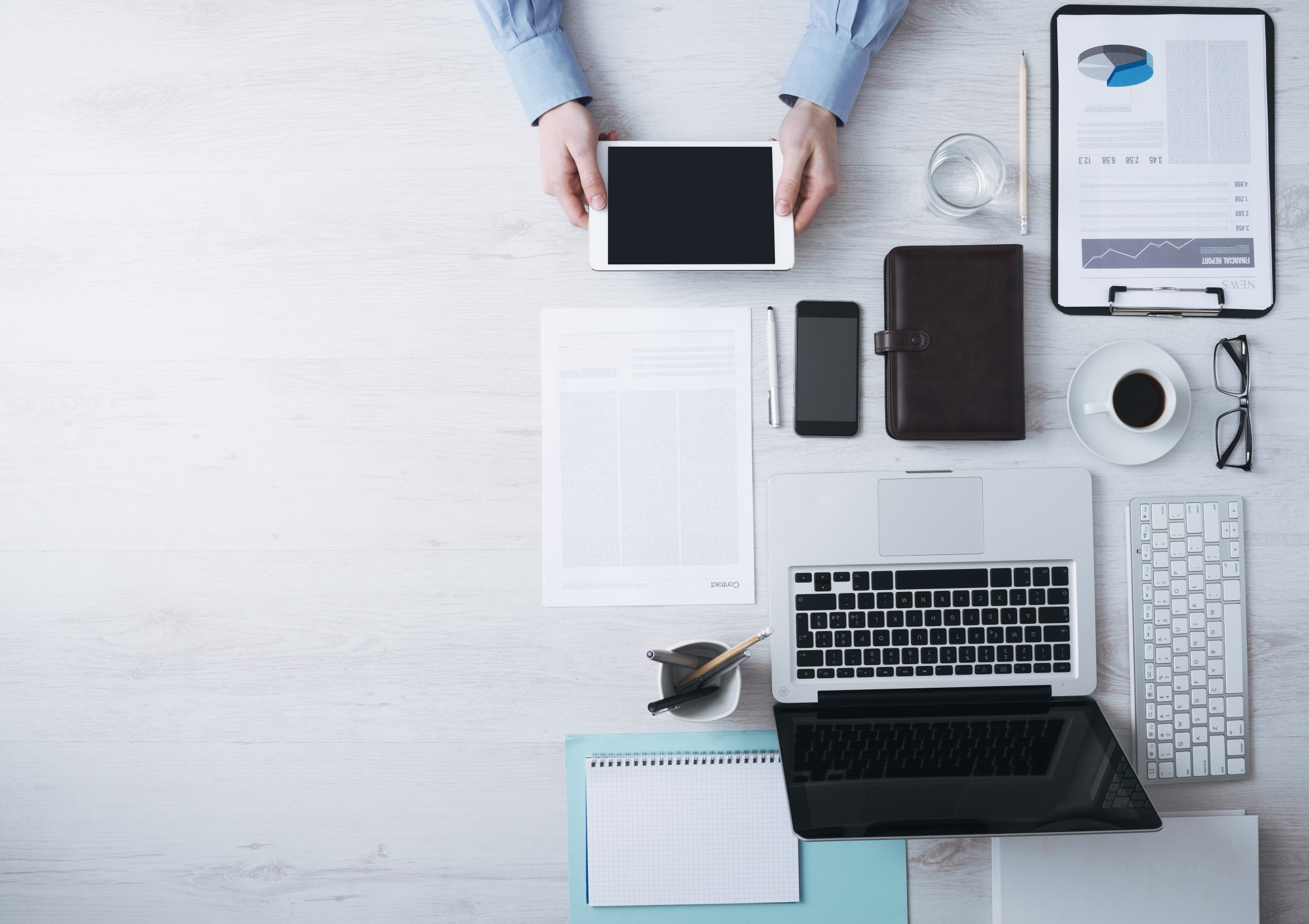 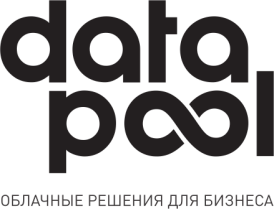 О КОМПАНИИ
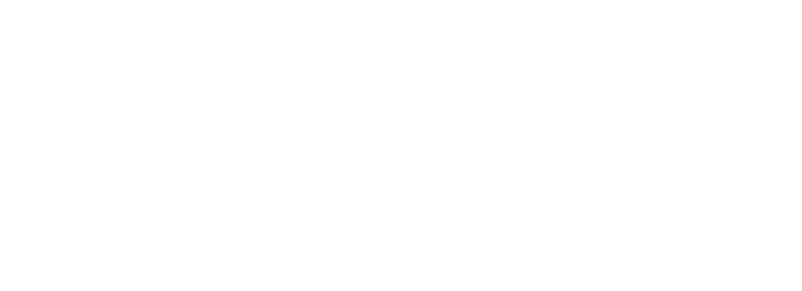 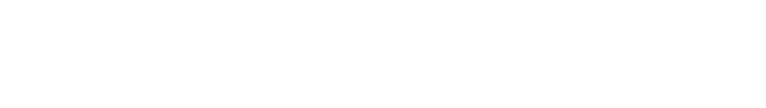 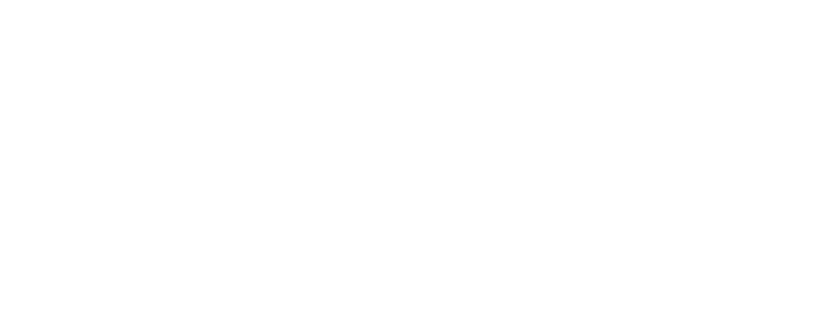 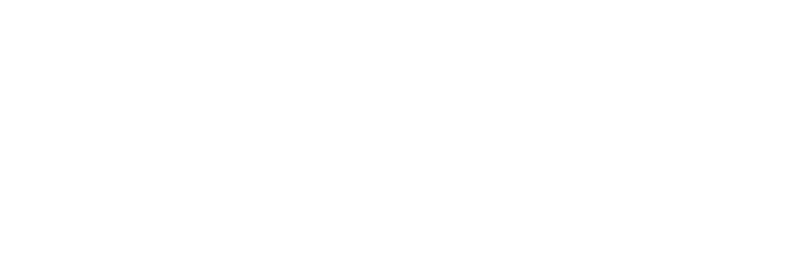 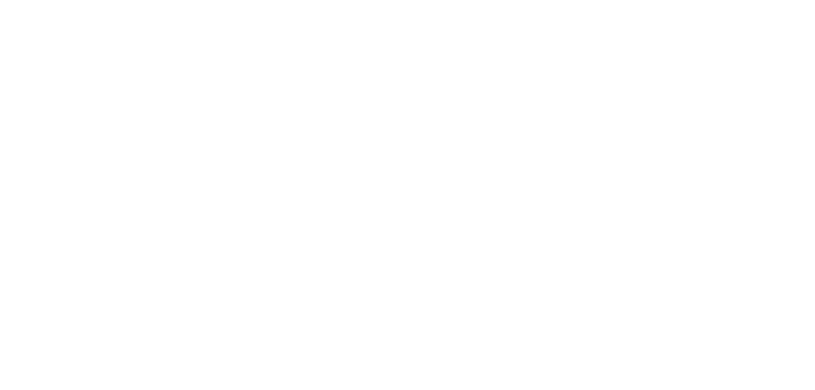 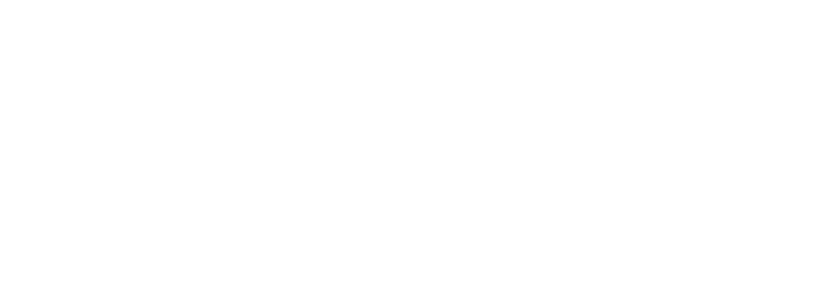 Инфраструктура ЦОД включает в себя охранно-пожарную сигнализацию и системы удаленного администрирования, управления питанием, видеонаблюдения и контроля доступа.
8
[Speaker Notes: Несколько слов о поставщике облачных решений.
DataPool – бренд группы компаний «Искра».
Являясь оператором связи, КБ Искра готово предоставить как гарантии на уровне отказоустойчивости серверного оборудования, так и на уровне каналов связи. Дежурный персонал обслуживает ЦОД 24 часа в сутки. Инциденты устраняются в соответствии с чётким планом действий.
Обеспечены условия для проведения ремонтных работ без остановки работы ЦОД.
Гарантии доступности оборудования при заключении договора мы закрепляем в рамках SLA-соглашения. 
Коэффициент доступности составляет 99, 9%, что представляет собой не более 8 часов простоя в год.]
РЕЗЕРВНЫЙ ЦОД
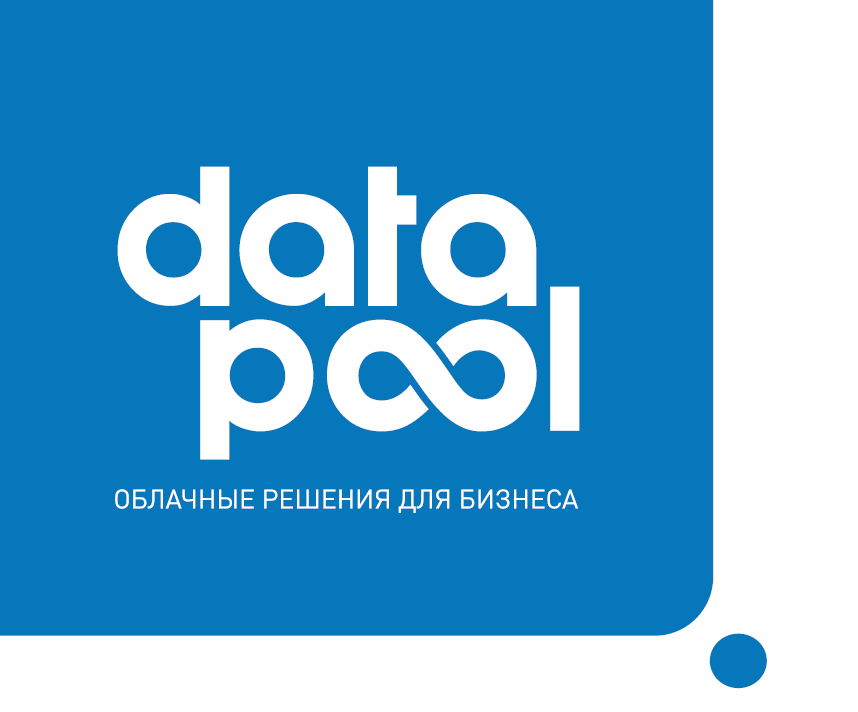 Упрощаем сложное
[Speaker Notes: Спасибо за внимание.
Готов ответить на ваши вопросы.]